PLANIFICACIÓN  CLASES VIRTUALESSEMANA N° 30FECHA : 23- Octubre-2020
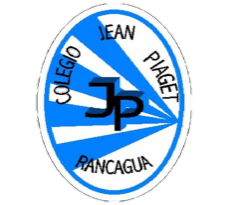 Colegio Jean Piaget
Mi escuela, un lugar para aprender y crecer en un ambiente saludable
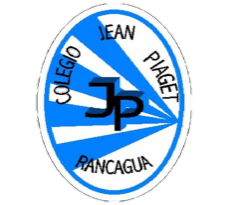 Reglas para una buena clase
Puntualidad
tener materiales solicitados
Ser respetuoso con el profesor y sus compañeros
Mantener micrófono apagado y cámara encendida(solo si el alumno quiere)
Dudas o consultas
Estar atento a la clase online
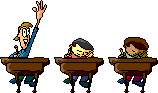 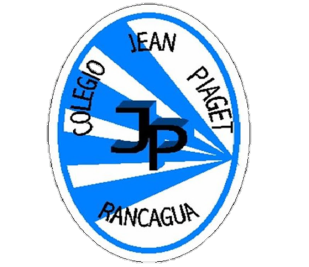 InicioActivación Conocimientos Previos
RECORDEMOS
¿Crees que el imaginar y dibujar sea un arte?
 
¿Qué nombre le pondrías?
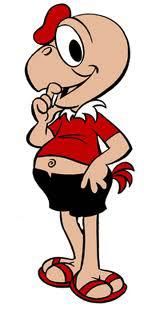 ARTE SURREALISTA
El arte surrealista, se podría decir que se basa en el mundo de los sueños, de la fantasía y que va más allá de la realidad.
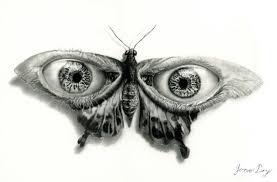 EJEMPLOS
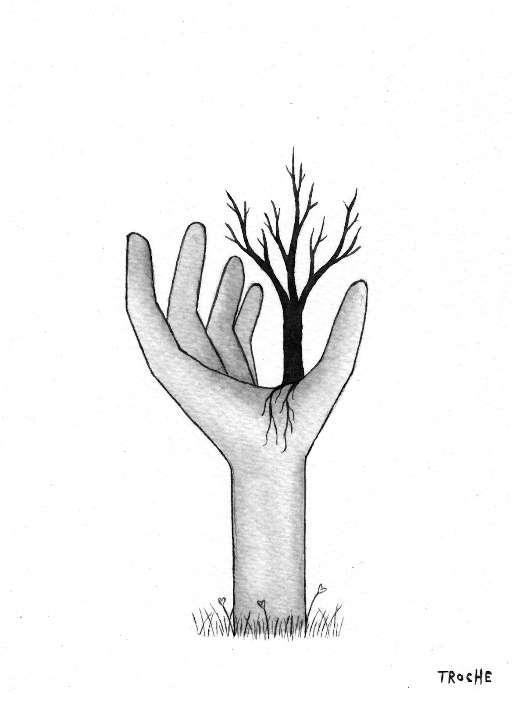 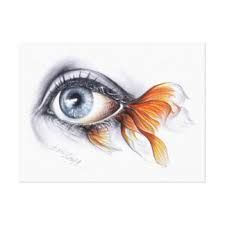 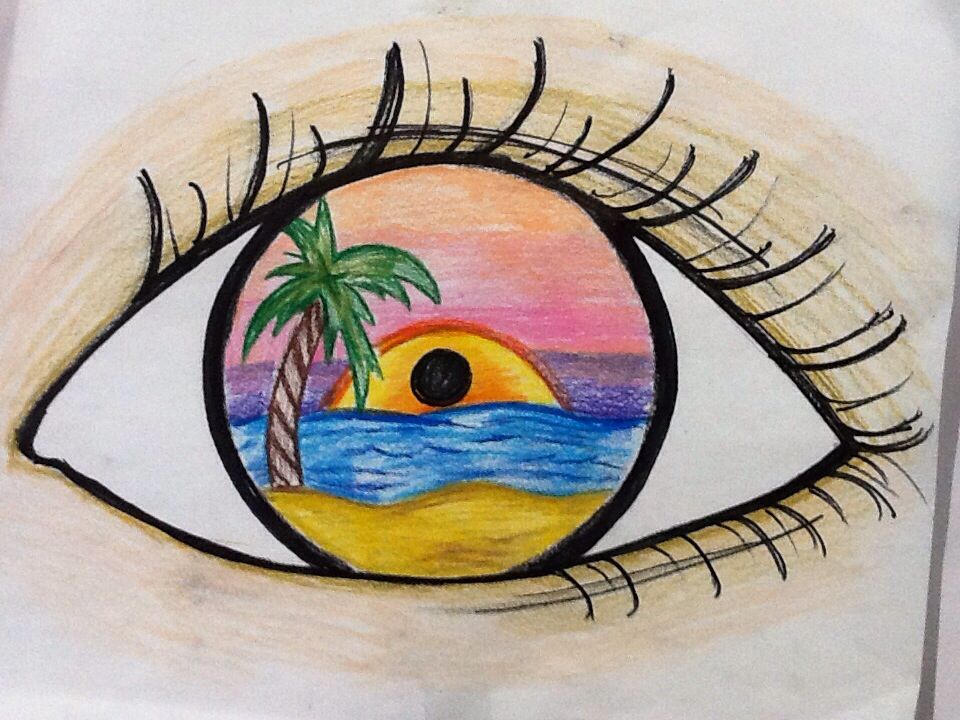 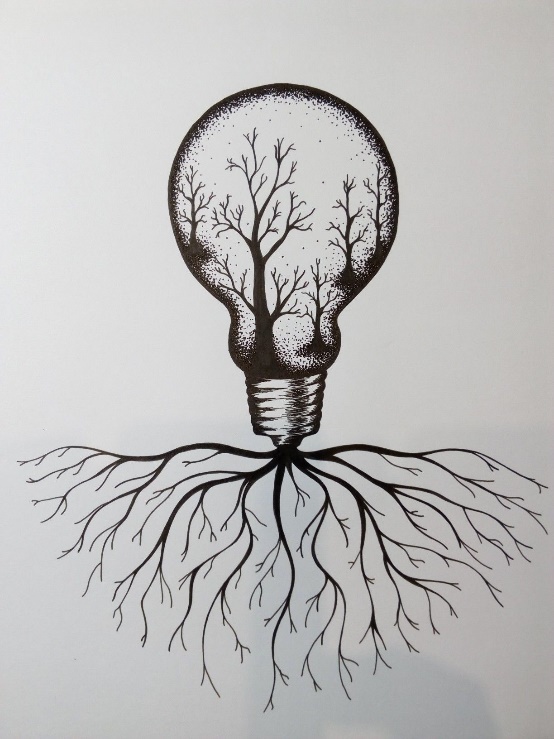 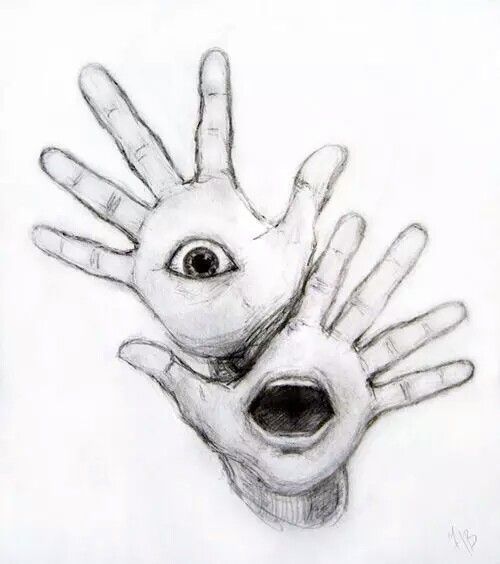 Manos a la obra
Es momento de aplicar todo lo aprendido, para eso debes seguir los siguientes pasos: 
 realiza un dibujo en donde puedas expresar algo surrealista, puedes utilizar partes de tu cuerpo o lo que tú imagines.
Utiliza diversos colores o efecto luz y sombra para dar color.
¿Qué vamos a crear?
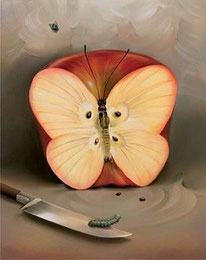 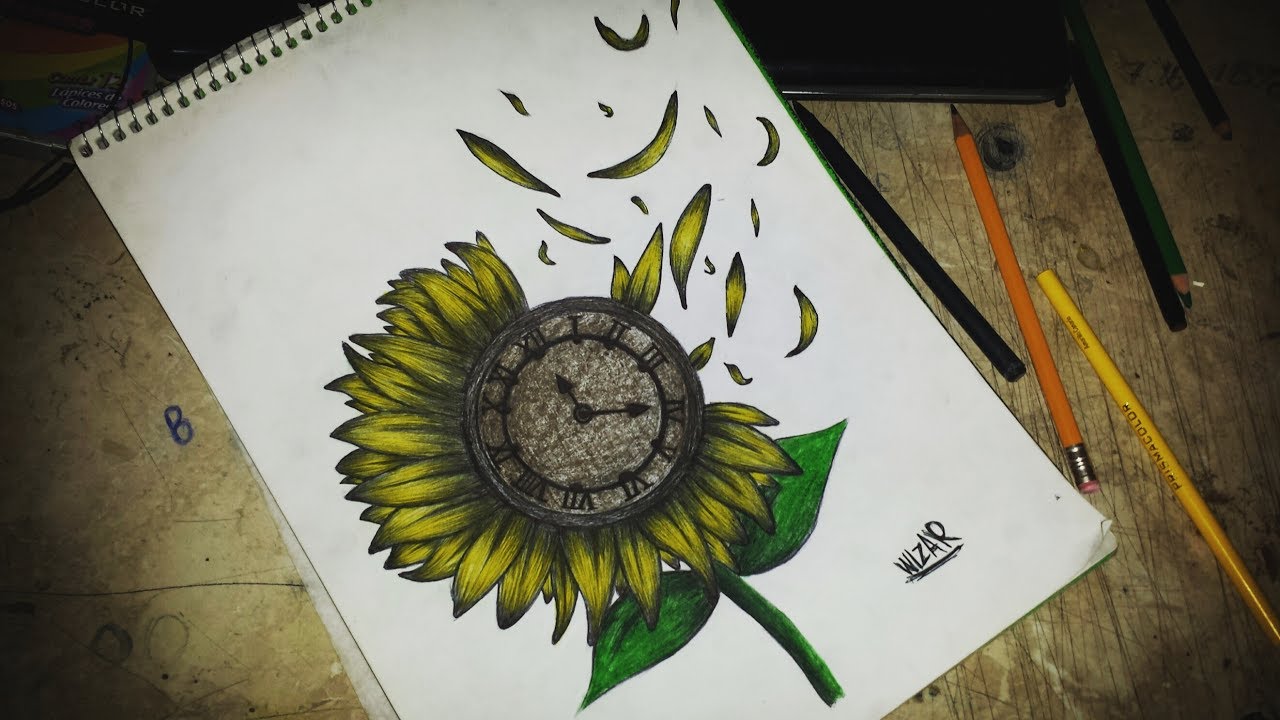 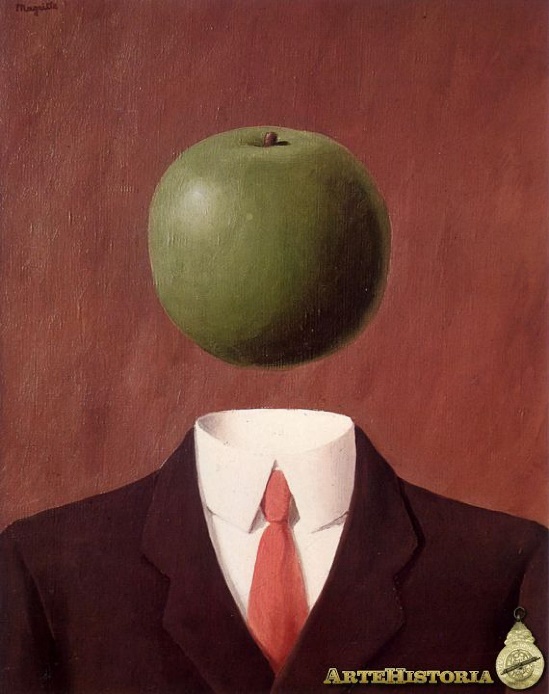 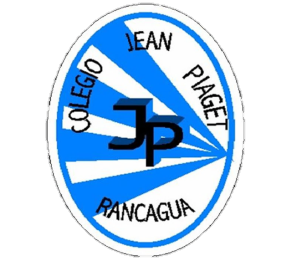 TICKET DE SALIDA
ASIGNATURA Artes Visuales
SEMANA 30
CIERRE
Nombre: _______________________________________
1) ¿Qué ideas de arte surrealista podrías realizar con la contingencia? Explica 

2) ¿Qué ideas te permitieron modificar los objetos para crear una obra surrealista? Fundamenta
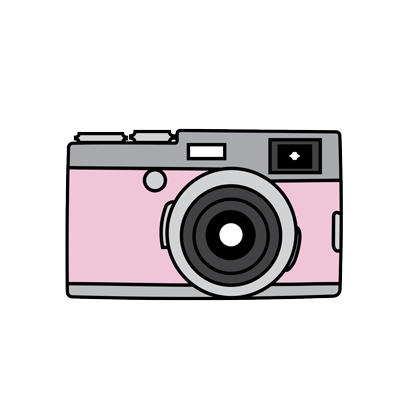 Enviar fotografía de este ticket de salida al: 
Correo: Alicia.cuellar@colegio-jeanPiaget.cl